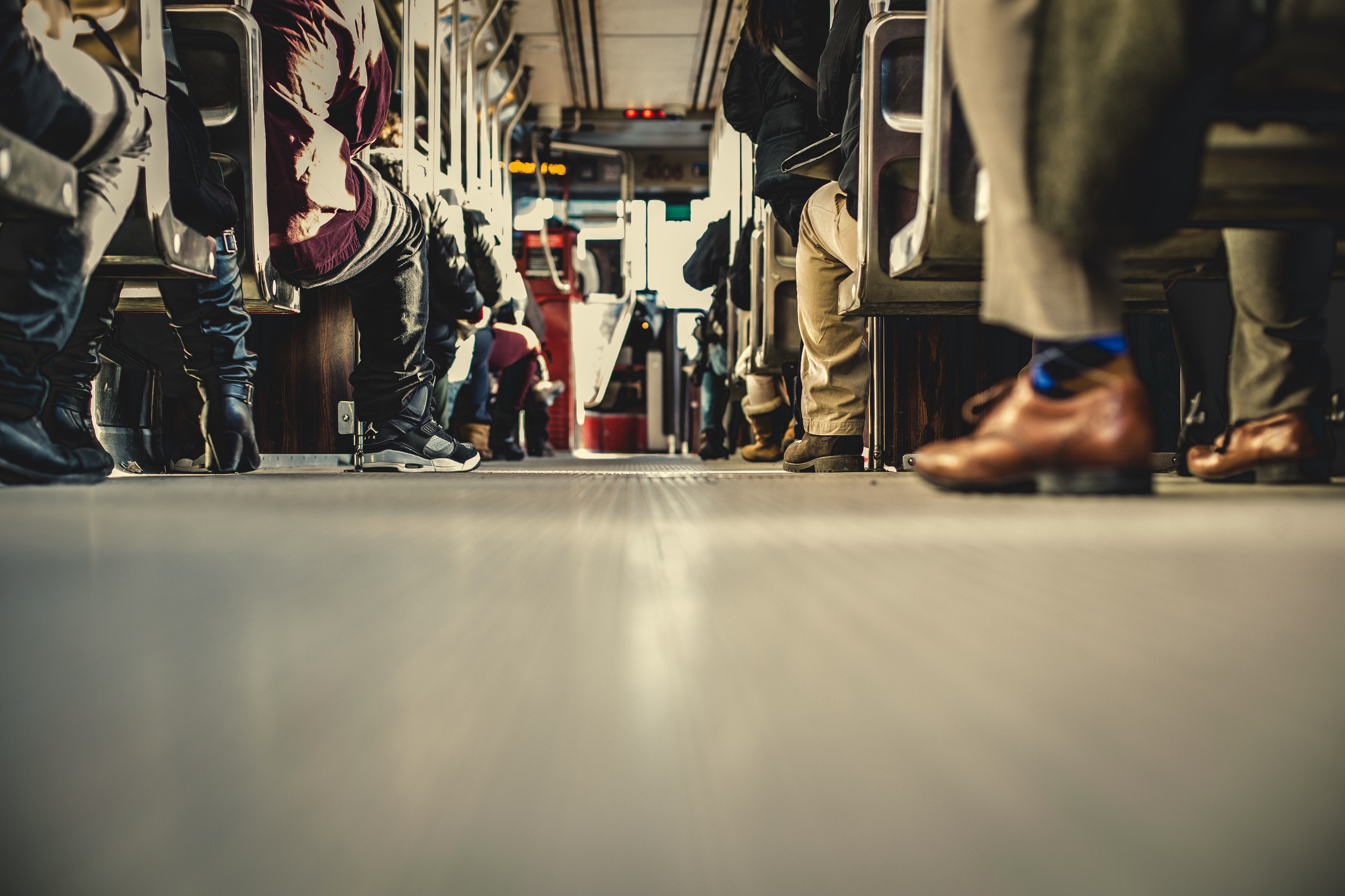 1 Tim 1:12-17
Paul’s Testimony
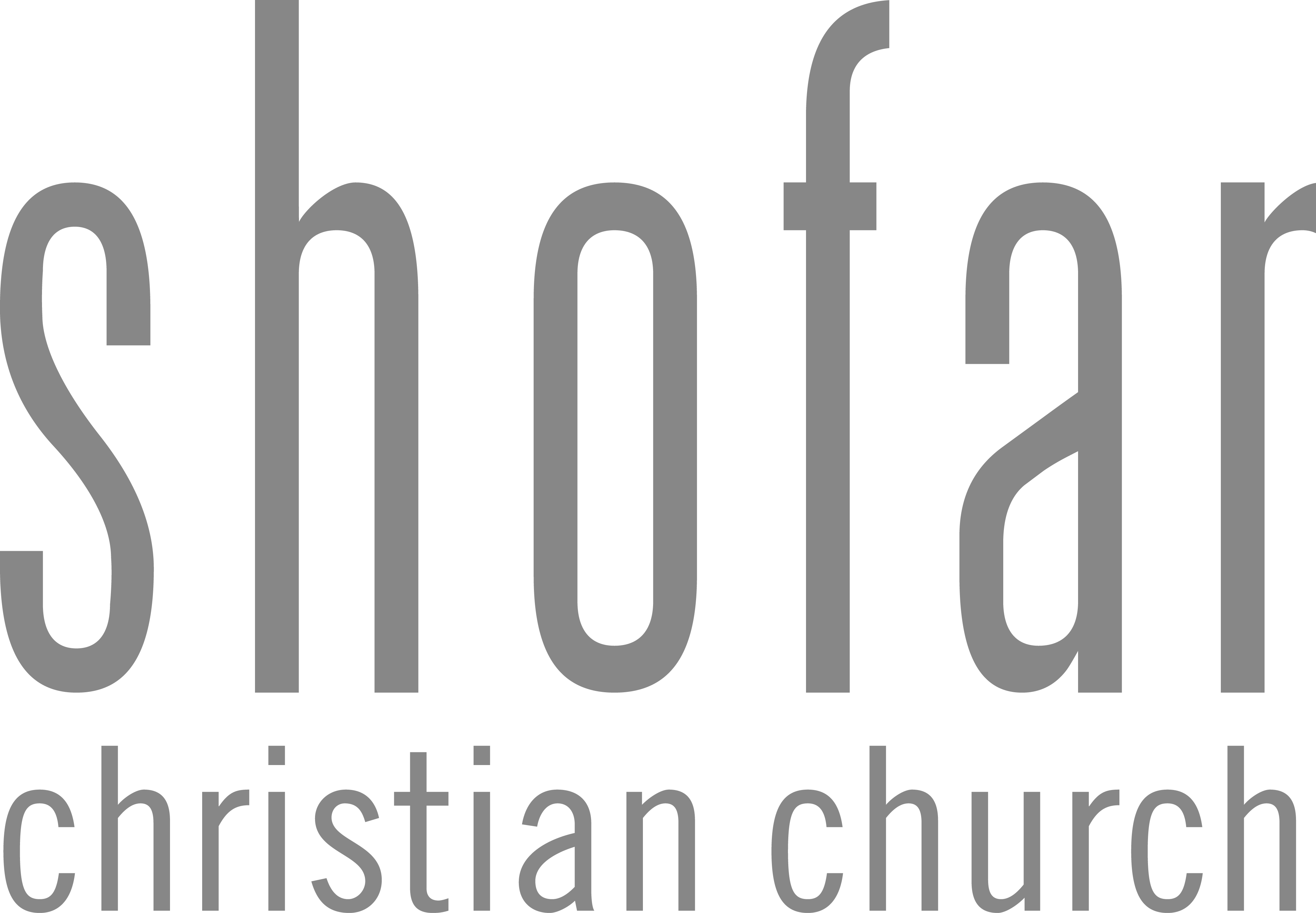 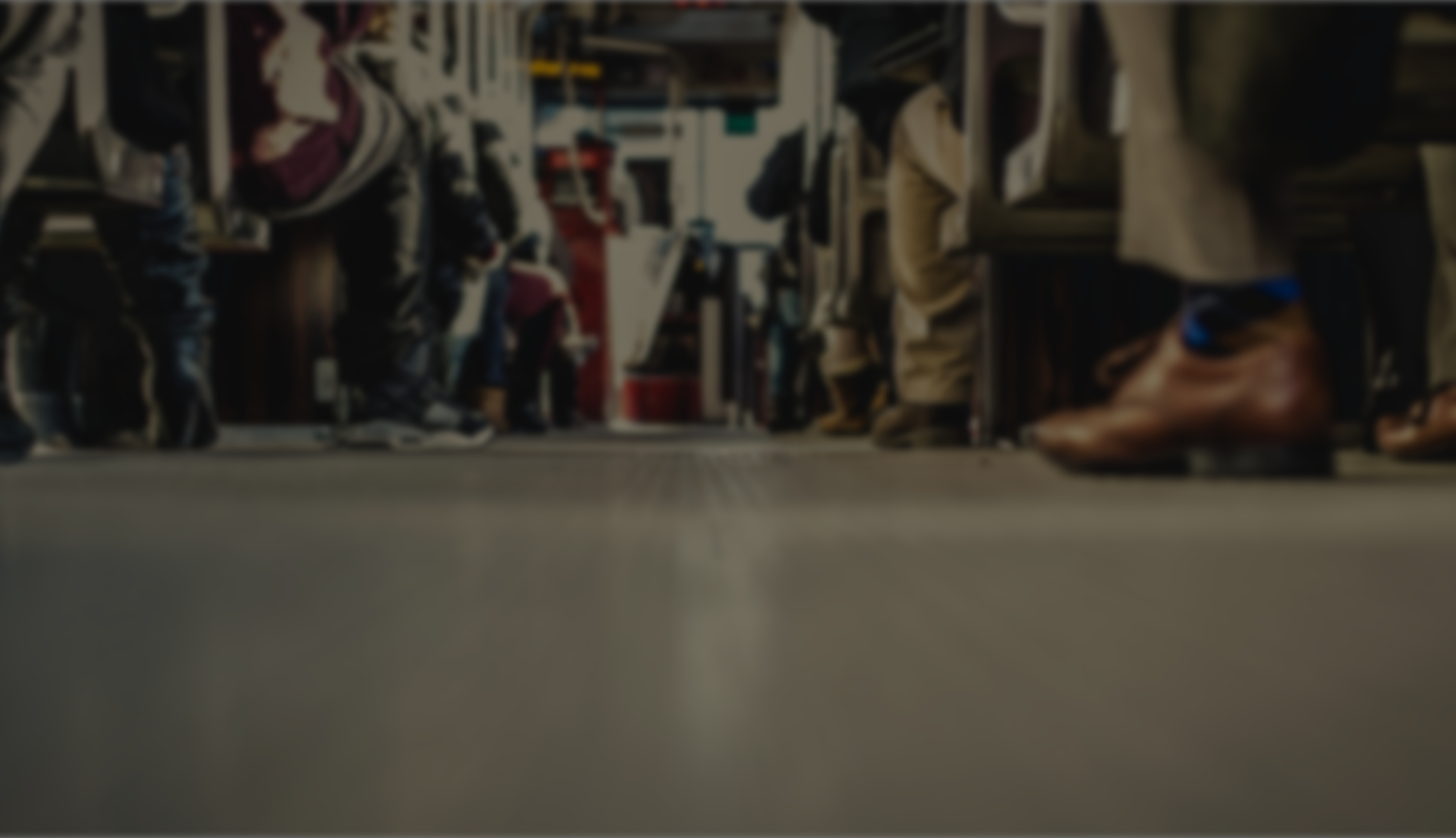 1 Tim 1:12-17
12 I thank him who has given me strength, Christ Jesus our Lord, because he judged me faithful, appointing me to his service, 13 though formerly I was a blasphemer, persecutor, and insolent opponent. But I received mercy because I had acted ignorantly in unbelief,
Caption
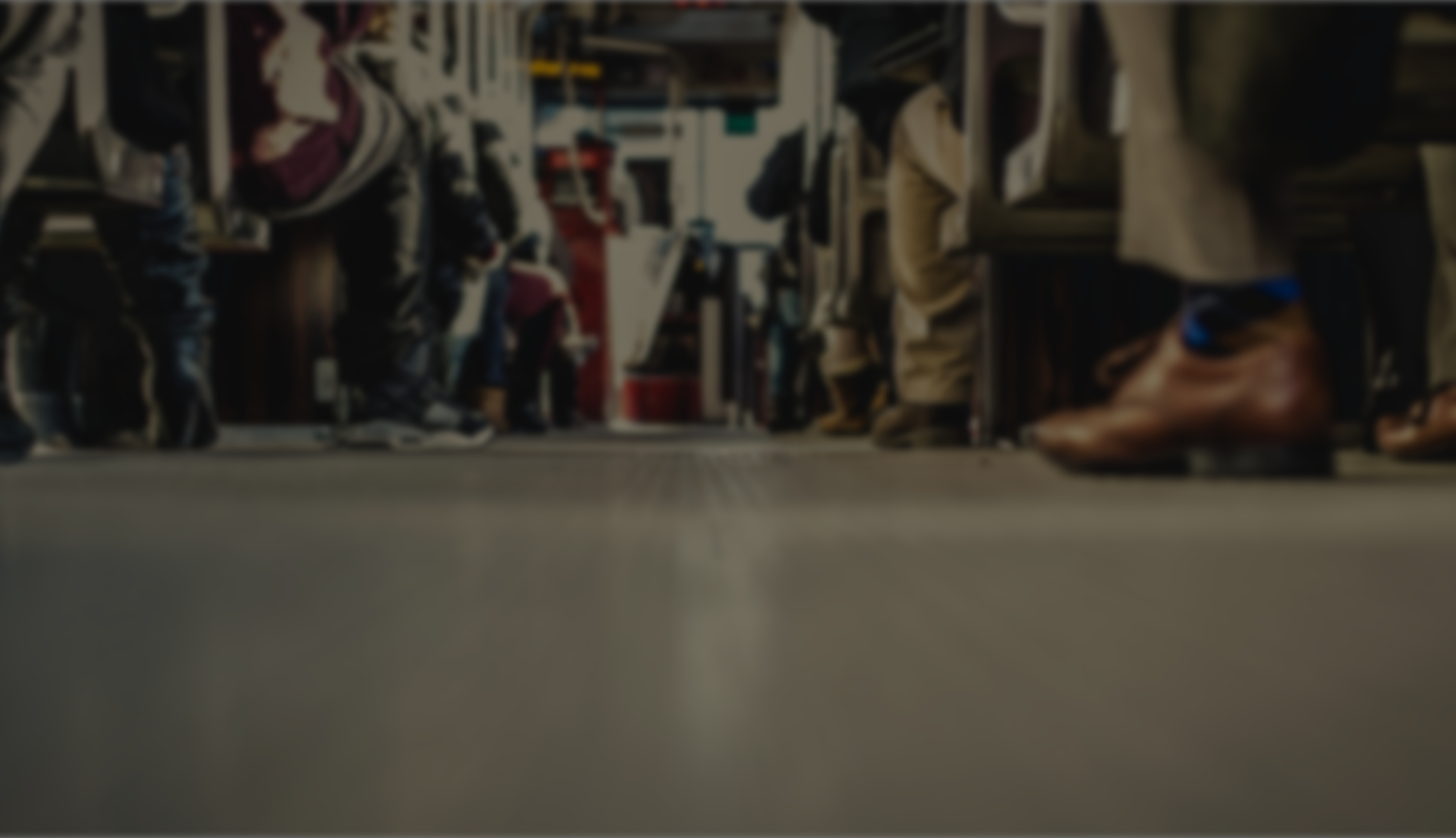 1 Tim 1:12-17
14 and the grace of our Lord overflowed for me with the faith and love that are in Christ Jesus. 15 The saying is trustworthy and deserving of full acceptance, that Christ Jesus came into the world to save sinners, of whom I am the foremost.
Caption
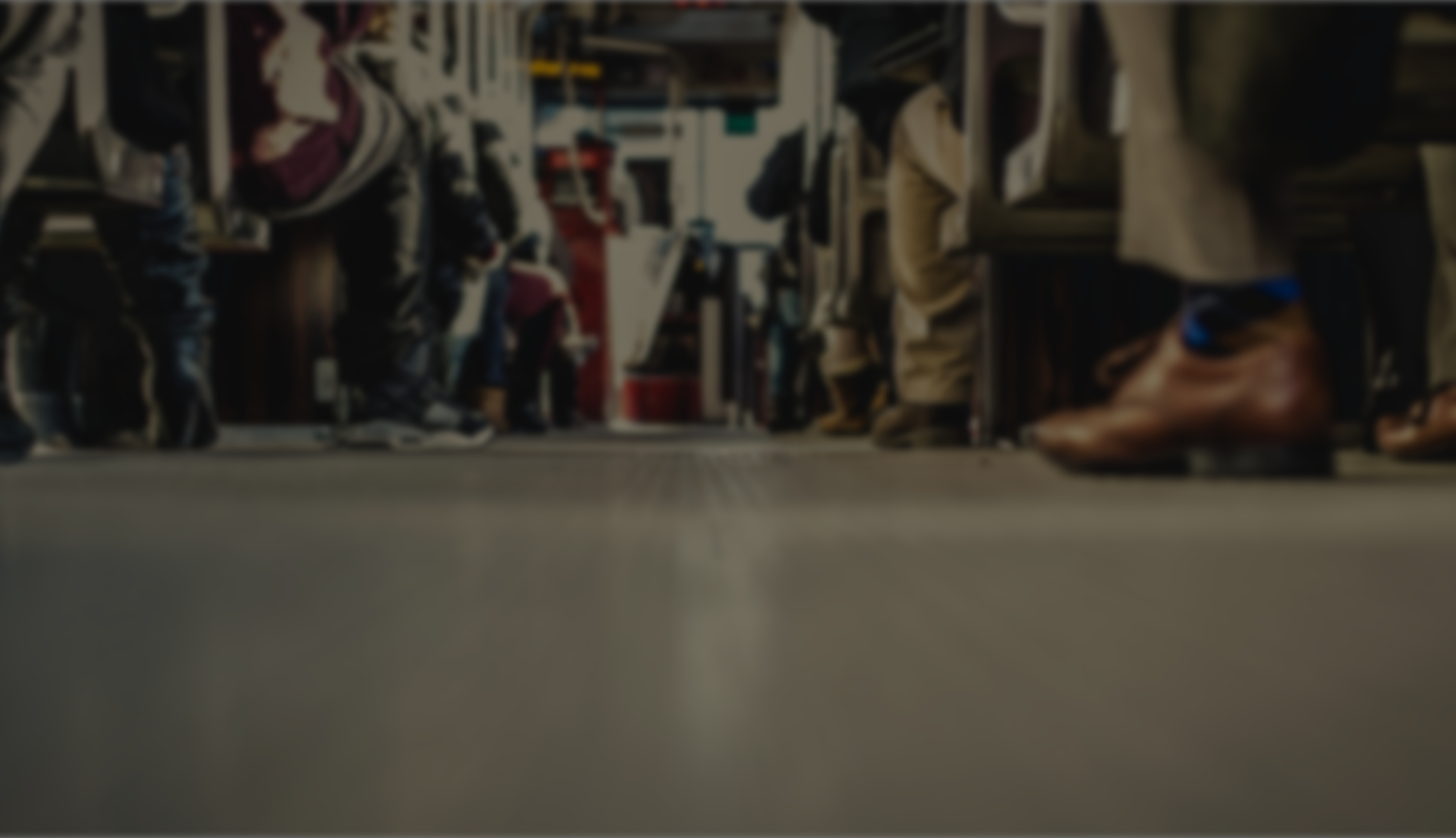 1 Tim 1:12-17
16 But I received mercy for this reason, that in me, as the foremost, Jesus Christ might display his perfect patience as an example to those who were to believe in him for eternal life. 17 To the King of the ages, immortal, invisible, the only God, be honor and glory forever and ever. Amen.
Caption
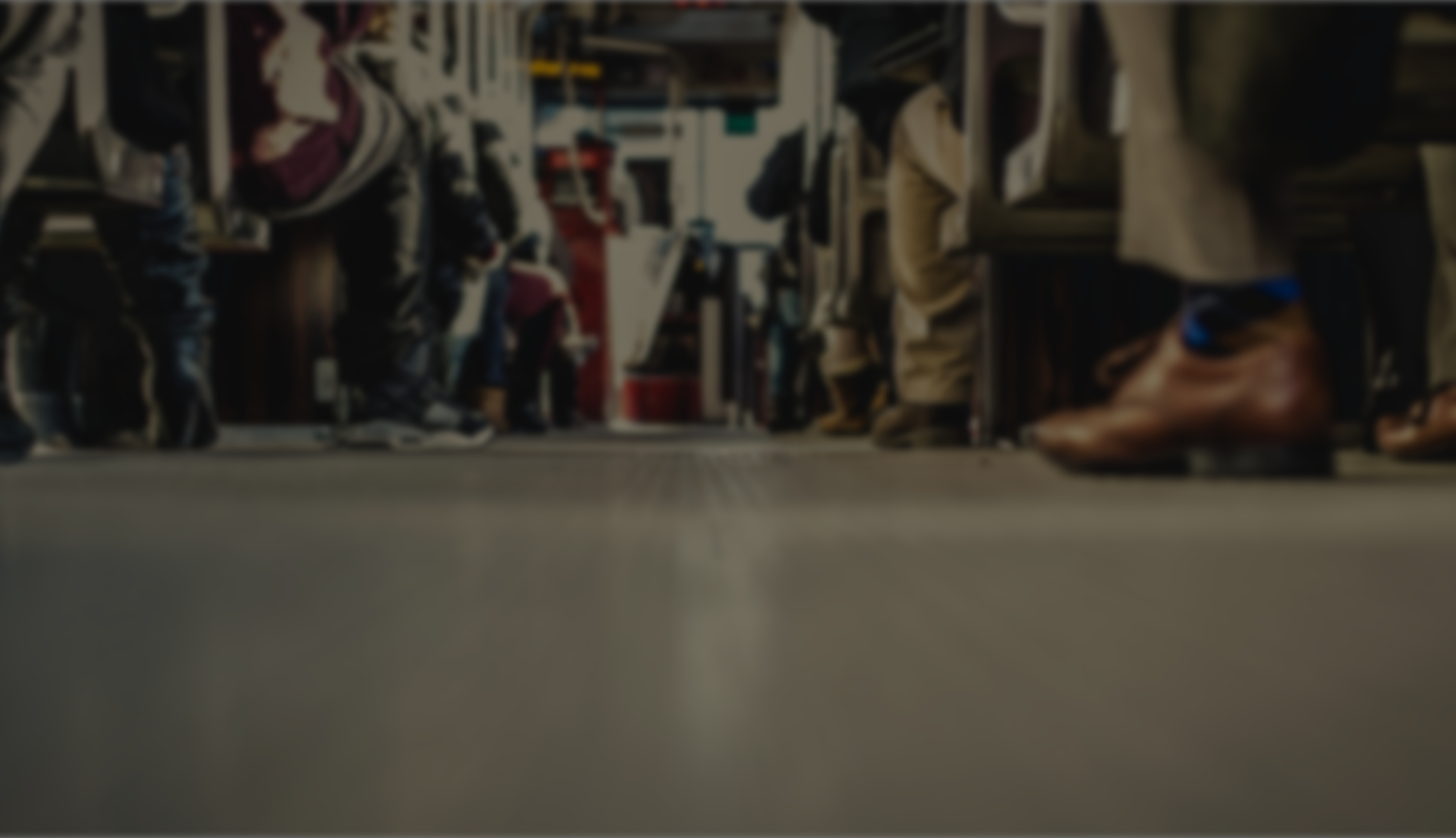 1 Tim 1:16
16 But I received mercy for this reason, that in me, as the foremost, Jesus Christ might display his perfect patience as an example to those who were to believe in him for eternal life.
Caption
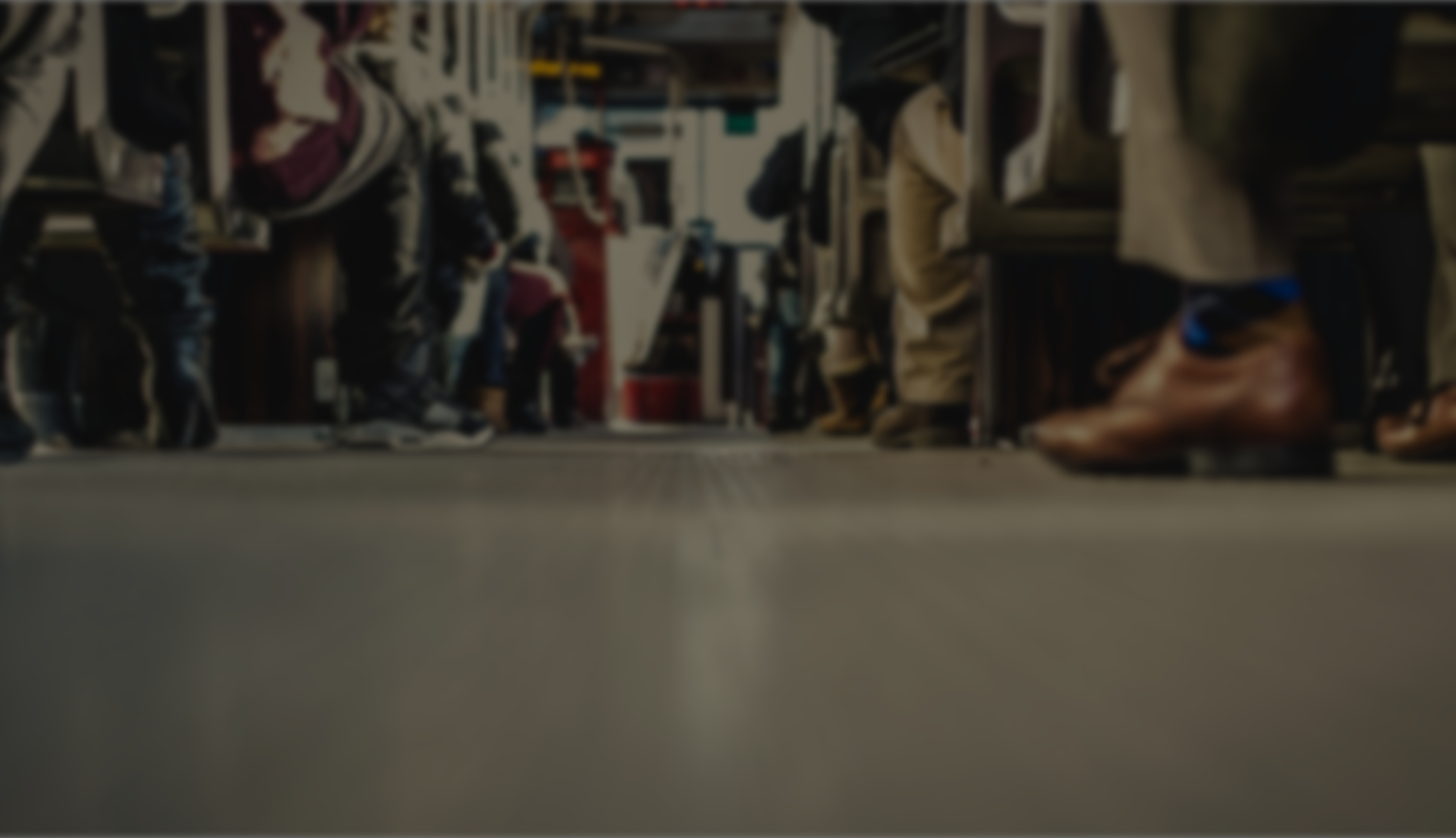 1 Tim 1:15
15 The saying is trustworthy and deserving of full acceptance, that Christ Jesus came into the world to save sinners, of whom I am the foremost.
Caption
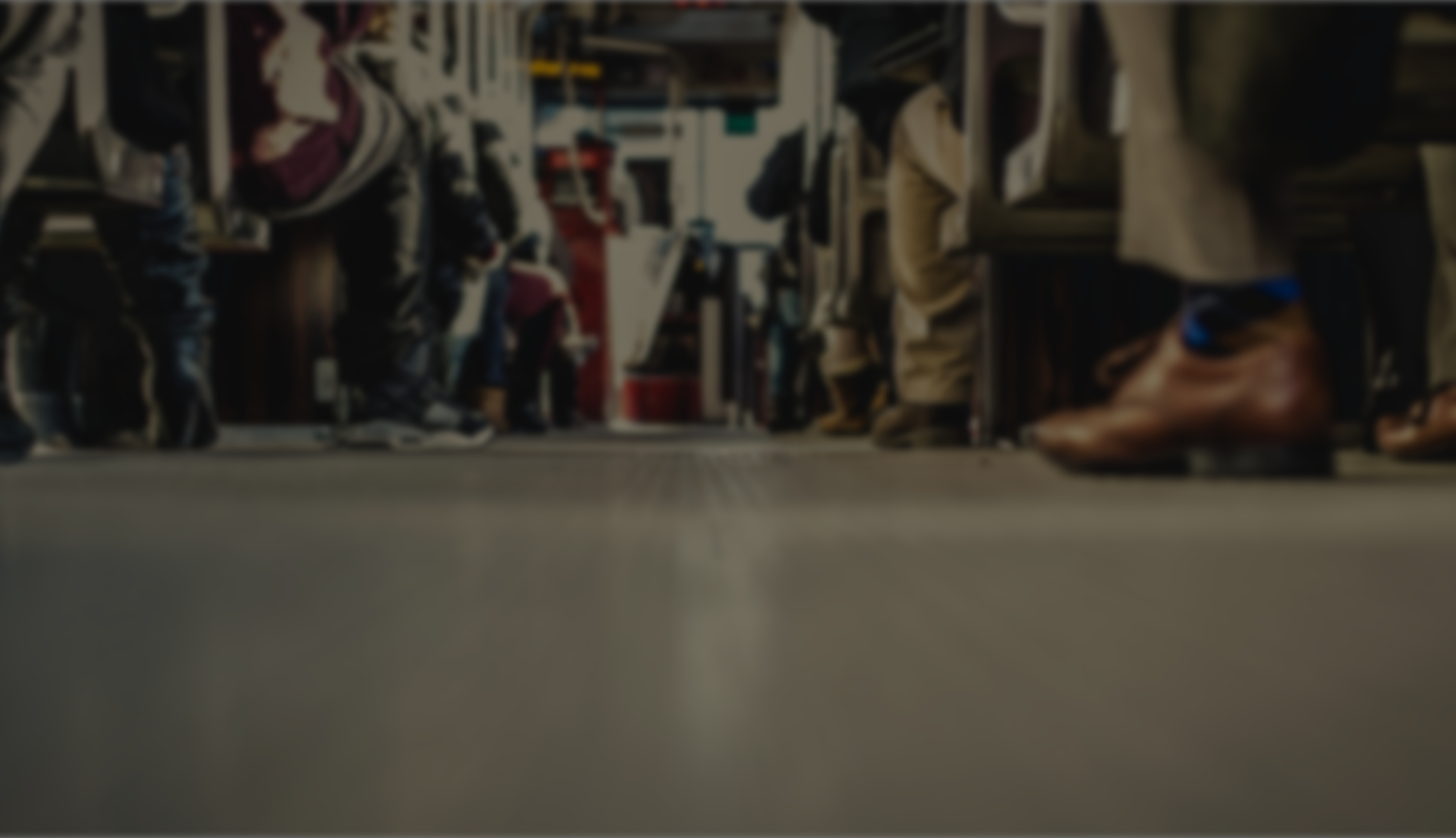 Paul’s Testimony
Jesus came into the world to save sinners.
Caption
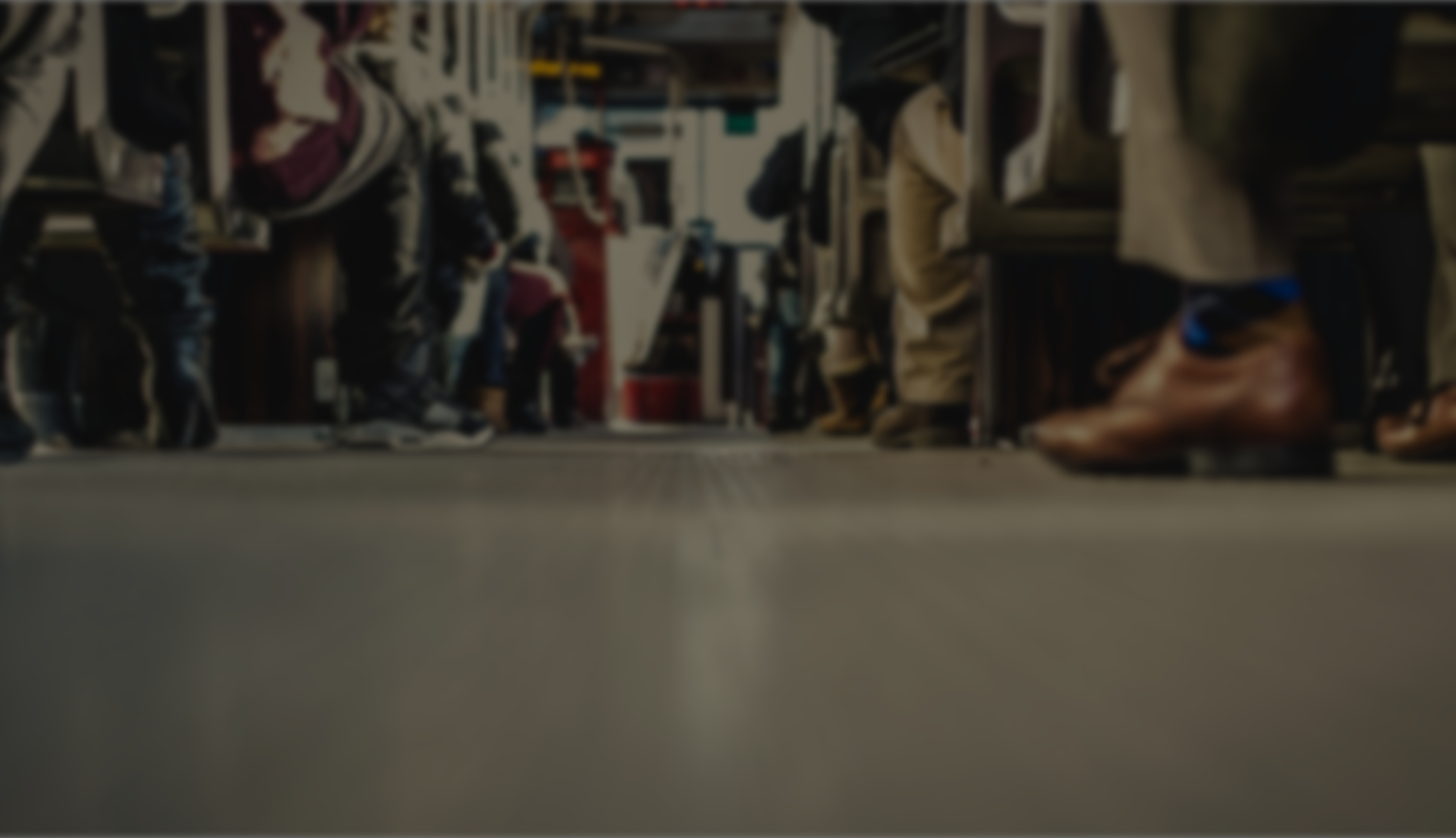 1 Tim 1:13-14
13 though formerly I was a blasphemer, persecutor, and insolent opponent. But I received mercy because I had acted ignorantly in unbelief, 14 and the grace of our Lord overflowed for me with the faith and love that are in Christ Jesus.
Caption
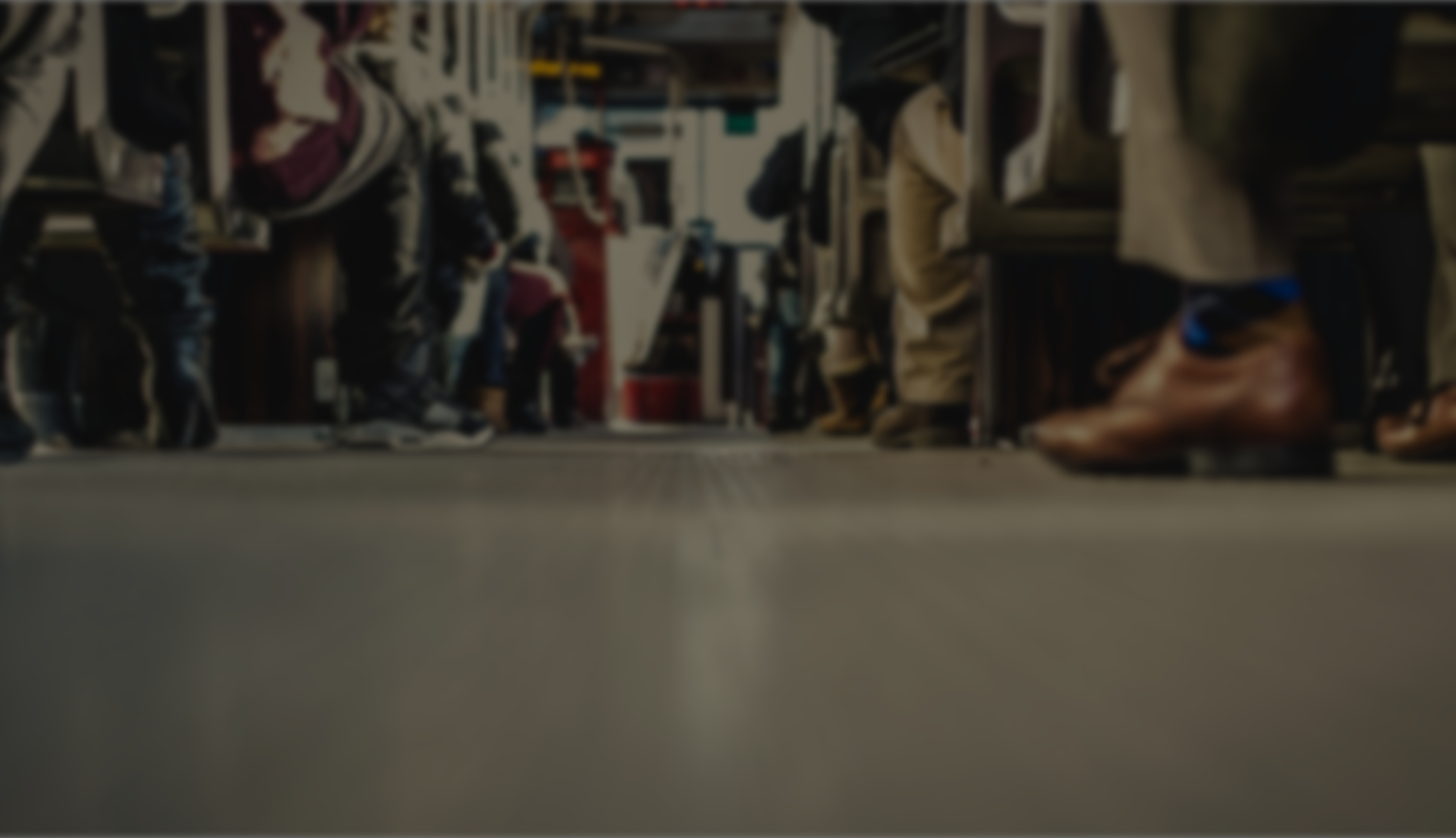 Paul’s Testimony
Jesus came into the world to save sinners.
There is no salvation without sanctification.
Caption
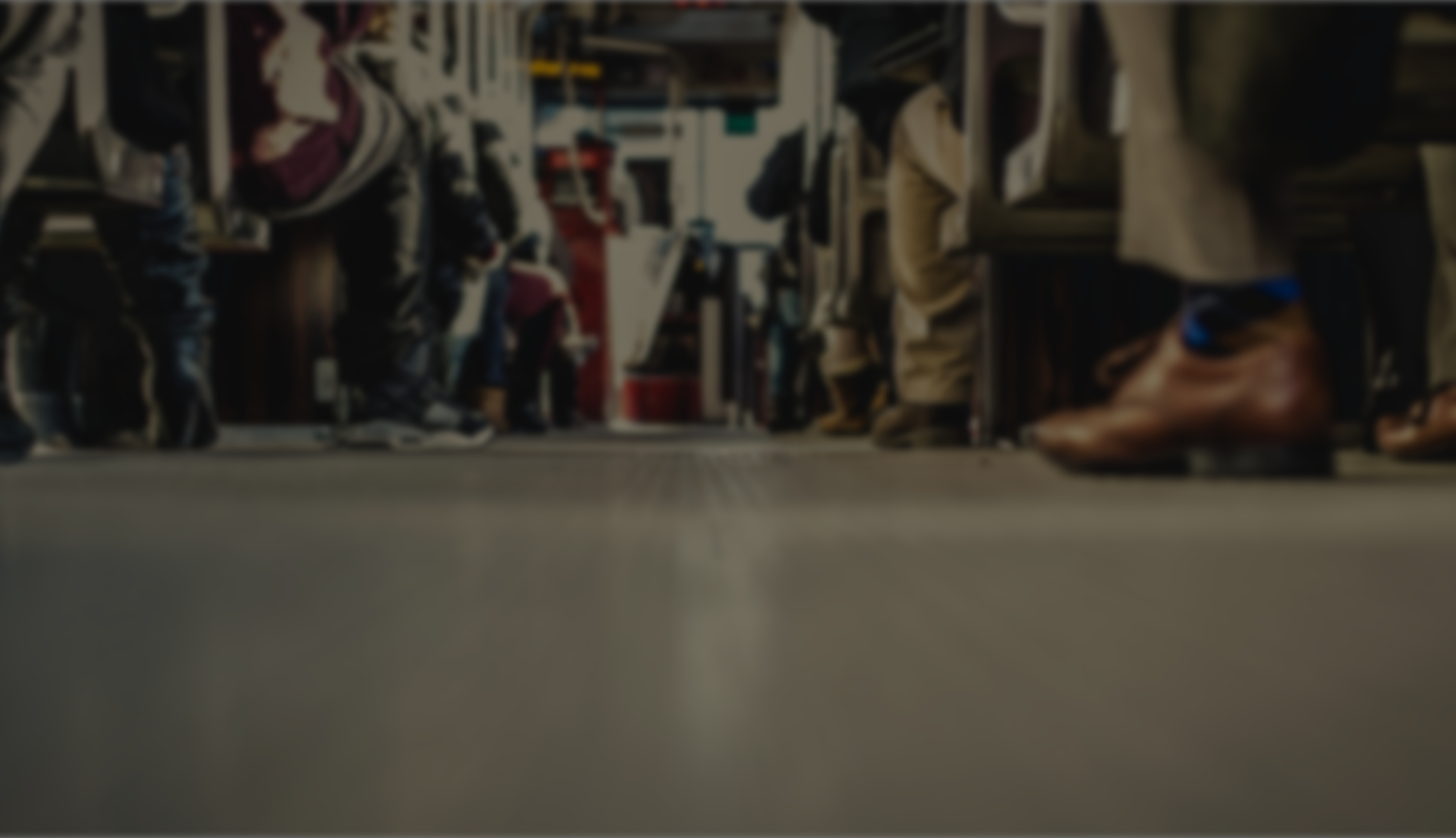 1 Tim 1:12
12 I thank him who has given me strength, Christ Jesus our Lord, because he judged me faithful, appointing me to his service,
Caption
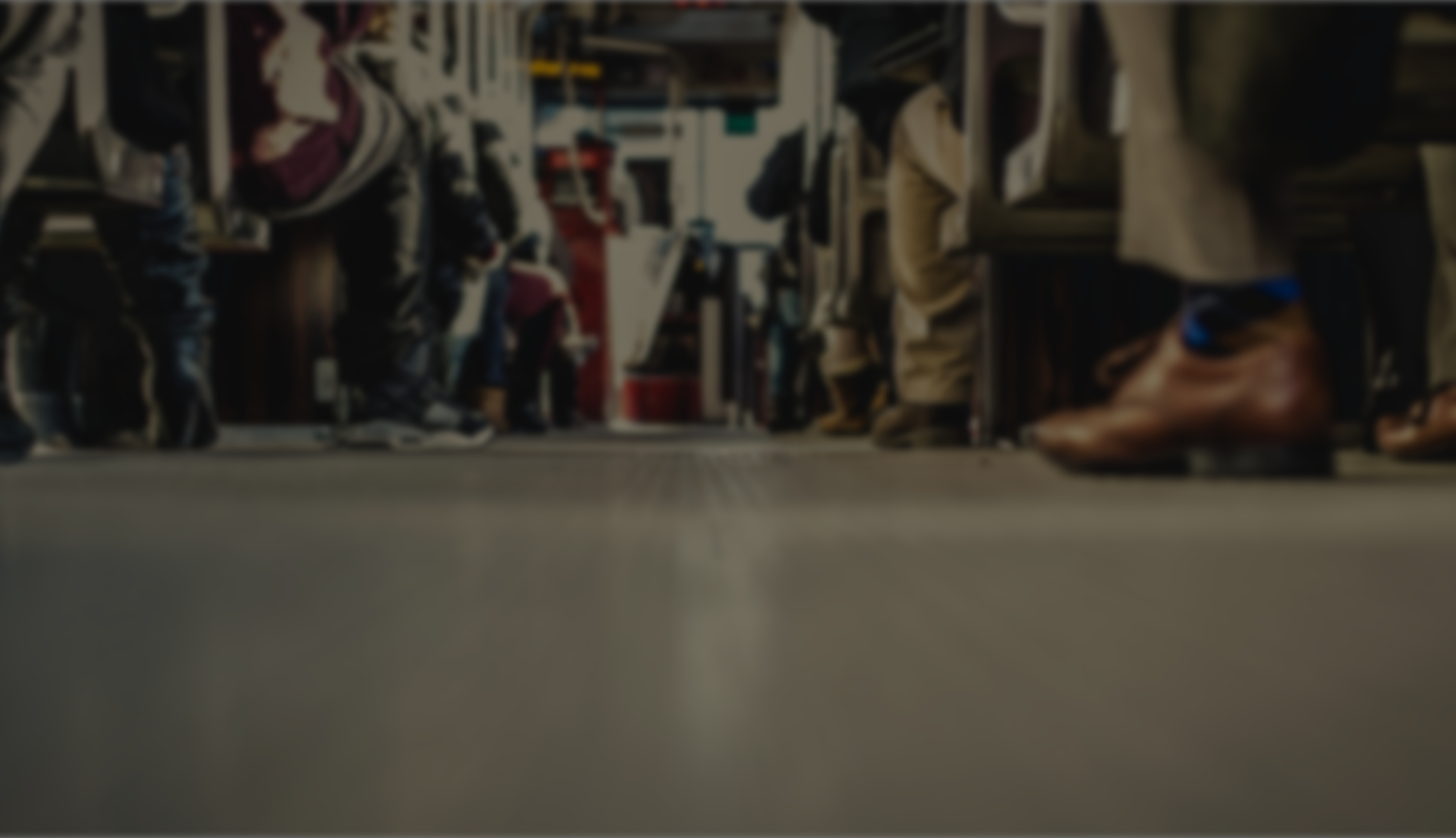 Paul’s Testimony
Jesus came into the world to save sinners.
There is no salvation without sanctification.
God is the one who empowers us for Ministry.
Caption
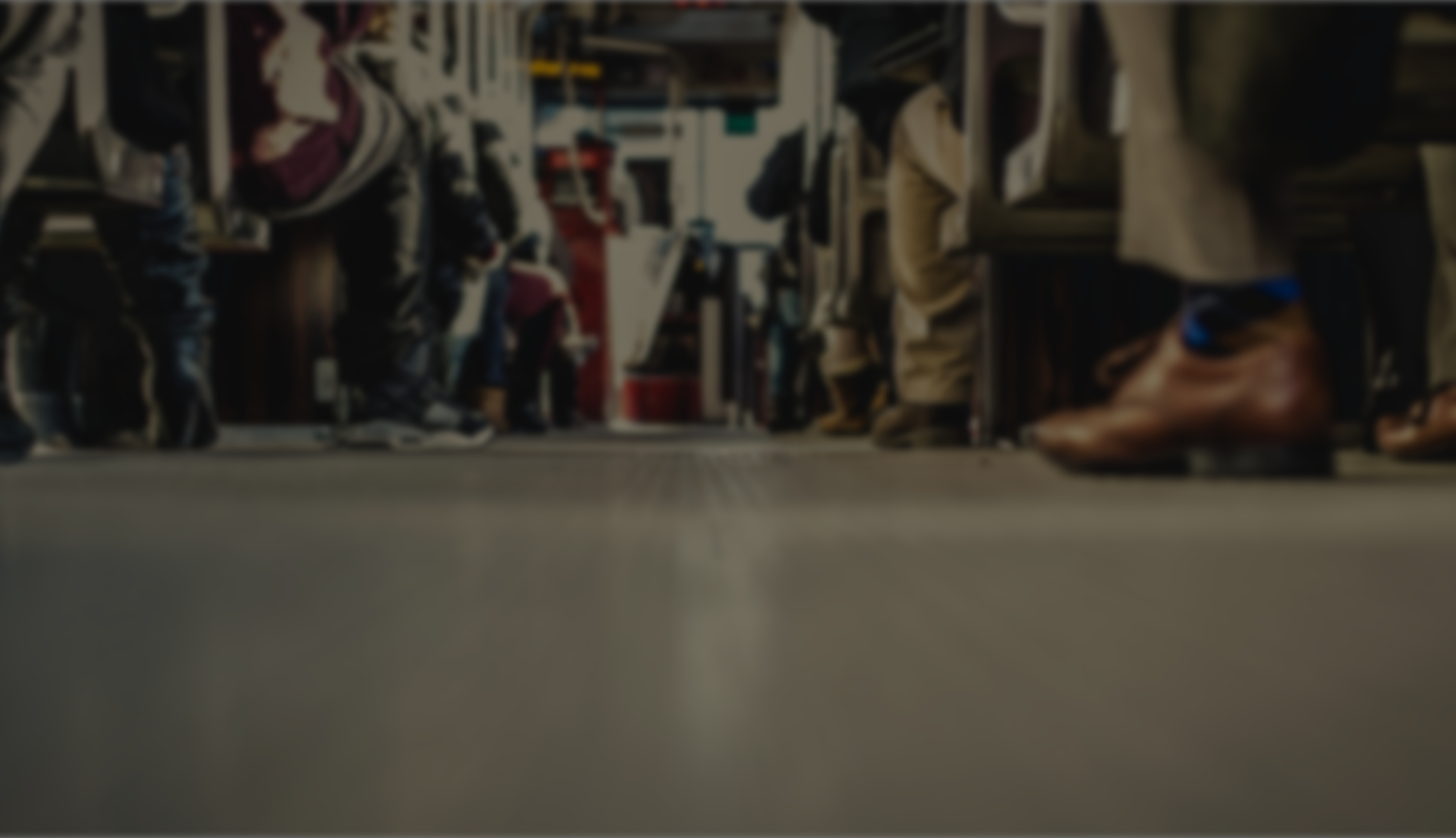 Eph 2:5-7
5 even when we were dead in our trespasses, made us alive together with Christ—by grace you have been saved— 6 and raised us up with him and seated us with him in the heavenly places in Christ Jesus, 7 so that in the coming ages he might show the immeasurable riches of his grace in kindness toward us in Christ Jesus.
Caption
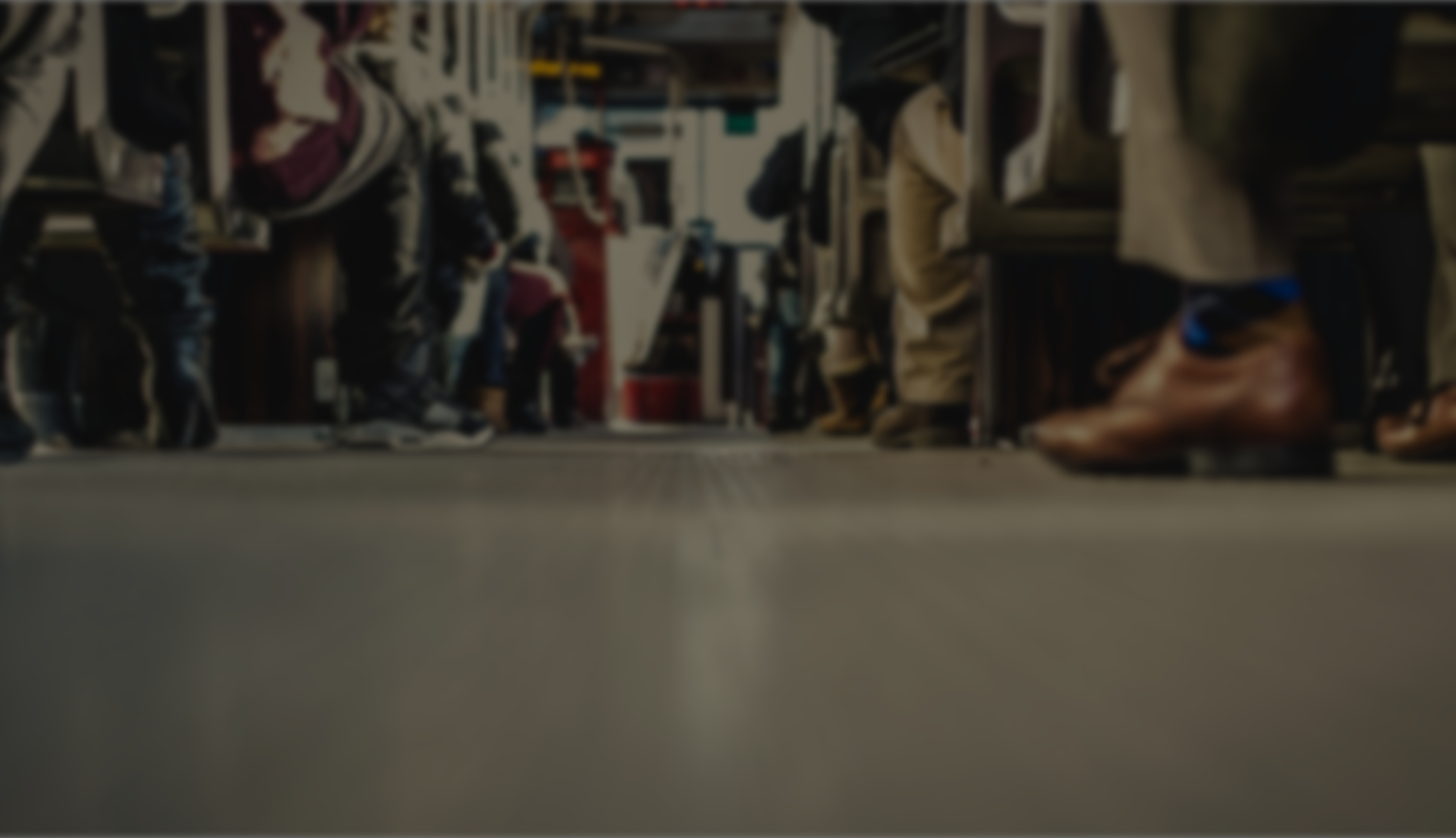 Paul’s Testimony
Jesus came into the world to save sinners.
There is no salvation without sanctification.
God is the one who empowers us for Ministry.
Our personal salvation should testify of the same.
Caption
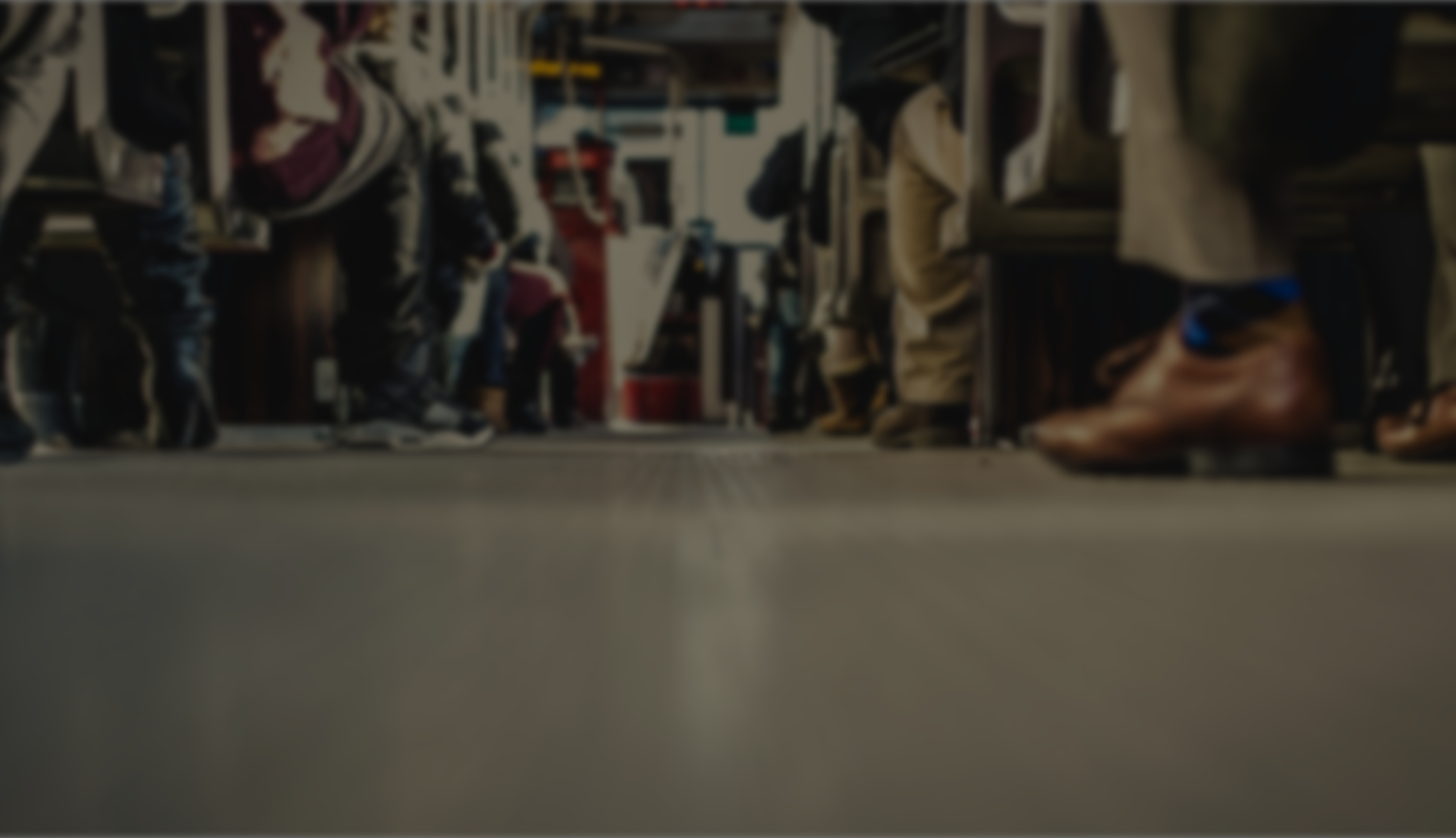 1 Tim 1:12/17
12 I thank him who has given me strength, Christ Jesus our Lord
17 To the King of the ages, immortal, invisible, the only God, be honor and glory forever and ever. Amen.
Caption